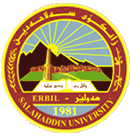 دةروونزانى ثةروةردةيىقؤناغي دووةم   ٢٠٢٣-٢٠٢٤
چ
مامۆستای بابەت
جومان صباح سعید
دةروونزانى ثةروةردةيى
لة وانةى رابردوو باسمان لةو بابةتانة كرد
ئامانجةكانى دةروونزانى ثةروةردةيى
ثةيوةندى دةروونزانى ثةروةردةيى بة لقةكانى ديكةى دةروونزانى
طرنطى دةروونزانى ثةروةردةيي
دةروونزانى ثةروةردةيى
بابةتةكانى وانةى ئةمرؤ
ضةمكة ثةروةردةييةكان لة دةروونزانيدا
ثرِؤسةى فيَربوون
ثيَناسةكانى فيَربوون
مةرجةكانى فيَربوون
دةروونزانى ثةروةردةيى
ضةمكة ثةروةردةييةكان لة دةروونزانيدا
ثرؤسةى فيَربوون :
فيَربوون ضالاكييةكى خوديةو فيَرخواز بؤئةوةى فيَرى ولآمدانةوةى ثيَويست ببيَت و خؤى لةطةلأ ذينطةكةدا بسازيَنآ بةئةنجامى دةطةيةنيَت و رِؤلَى سةرةكى لةثرِؤسةكةدا هةية، رِؤلَى ثةروةردةو فيَركردنيش ئةوةية كة هةولأ بدريَت لة رِيَطةى شيَوازورِيَطاكانى وانة وتنةوة و ثرِؤ طرام و ئامرِزةكانى ترةوة طؤرِانكارى لةرِةفتارى فيَرخوازدا بكات، لةبةر ئةوةى فيَربوون وةك ثرِؤسةيةكى عةقلَى لة ميانةى شويَنةوارةكةيةوة هةست بةرِوودان و كاريطةريةكانى دةكةين و دةبيَتة هؤى طؤرِان كارى يان ضاك كردنى رِةفتارى مرؤظ. ئيتر ئةو طؤرِانكارى و ضاكسازية لةلايةنى هةلَضوونى و ويذدانى بيَت يان لةلايةنى عةقلَى يان لة لايةنى كؤمةلآيةتى و جةستةيى و جولَةييةوة بيَت، طرنط ئةوةية لةكؤتاييدا ببيَت بة خوويةك(عادة) (Habits) بةشيَك لةرِةفتارو كةسيَتى مرؤظ.
دةروونزانى ثةروةردةيى
ضةمكة ثةروةردةييةكان لة دةروونزانيدا
ثيَناسةى فيَربوون :
1. فيَربوون بريتية لةطؤرِانكارى كردن لة رِةفتار ئةويش لةرِيَطةى شارةزايى و رِاهيَنانةوة دةبيَت و بةردةواميش لةخؤى دةطريَت. واتا تاك لةهةولَ و كؤششدا دةبيَتتادةطاتة هيضنانةدى حةزوو ئارةزوو ئامانجةكانى.
دةروونزانى ثةروةردةيى
ضةمكة ثةروةردةييةكان لة دةروونزانيدا
ثيَناسةى فيَربوون :
2. فيَربوون بريتية لةطؤرِانكارى نيمضة نةطؤرِلةتواناو ليَهاتووييةكانى مرؤظ، ئةويش لةرِيَطةى رِاهيَنان و كاركردنى ثاداشت كراوةوة.
دةروونزانى ثةروةردةيى
ضةمكة ثةروةردةييةكان لة دةروونزانيدا
ثيَناسةى فيَربوون :
3. فيَربوون بريتية لة ضاكسازى و باشبوونى بةردةوامى رِةفتار، كةدةتوانريَت لةرِيَطةى سةرنج دانةوة ئةو ضاكسازى و باشبوونة هةستى ثيَبكريَت، ئةويش بةهةست ثيَكردنى ئةو طؤرِانكاريانةى كةلةئةنجامى فيَربوونةوة رِوودةدةن.
دةروونزانى ثةروةردةيى
ضةمكة ثةروةردةييةكان لة دةروونزانيدا
ثيَناسةى فيَربوون :
4. فيَربوون بريتية لةثرِؤسةى خؤطونجاندنى تاك لةطةلَ دةوروبةرو طؤرِانكاريةكانى جيهانى دةرةوة ئةويش لةرِيَطةى ولآمدانةوةى جؤرةها وروذيَنةرى ذينطةى دةرةكى.
دةروونزانى ثةروةردةيى
ضةمكة ثةروةردةييةكان لة دةروونزانيدا
ثيَناسةى فيَربوون :
5. فيَربوون بريتية لة هةموو ئةو طؤرِانكاريةى كةلةئةنجامى وروذيَنةرو ضالاكية جؤراو جؤرةكانةوة رِوودةدةن.
دةروونزانى ثةروةردةيى
ضةمكة ثةروةردةييةكان لة دةروونزانيدا
مةرجةكانى فيَربوون : فيَربوون ثرِؤسةيةكى ئالَؤزو هةمةلايةنةيةو لةذيَر رِؤشنايى ضةند مةرج و بارودؤخيَكى تايبةتيدا رِوودةدات. ئينجا ئةطةر بمانةويَت بةسةركةوتوانة فيَربوون رووبدات، ئةوا دةبيَت رِةضاوى ئةم مةرج و بارو دؤخانةى خوارةوة بكةين:-
ثيَطةيشتن:
راهيَنان وفيَربوون:
ريَطاكانى وانةطووتنةوة وفيَربوون:
ئامرازو تةكنةلؤذياى روونكردنةوة وفيَربوون:
ثاداشت وهاندان و فيَربوون:
ثالَنةر وفيَربوون:
دةروونزانى ثةروةردةيى
ضةمكة ثةروةردةييةكان لة دةروونزانيدا
ثيَطةيشتن:
ثيَطةيشتن و طةيينى ئةندامةكانى لةش مةرجى سةرةكى فيَربوونة.
ئةندامةكان لة لايةنى بايؤلؤذى
كؤئةندامى تايبةت بة قسة كردن
جياوازى ثيَطةيشتن و فيَربوون ضية؟
مرؤظ دةبيَت لة لايةنى بايؤلؤذى وئةنداميةوة ئامادة وثيَطويشتوو بيَت ئنجا ثرؤسةى فيَربوون روودةدات.
دةروونزانى ثةروةردةيى
ضةمكة ثةروةردةييةكان لة دةروونزانيدا
راهيَنان و فيَربوون:
راهيَنان و ضالاكى جؤراوجؤر هؤكاريَكى طرنطة بؤ فيَربوون
بؤ نموونة : كؤمثيؤتةر, شوفيَرى, مةلةوانى.....
دةروونزانى ثةروةردةيى
ضةمكة ثةروةردةييةكان لة دةروونزانيدا
ريَطاكانى وانةطوتنةوة و فيَربوون:
ثةيوةنديةكى بةهيَز لة نيَوان فيَربوون وشيَوازو ريَطاكانى وانةوتنةوةدا هةية. هةنديَك ريَطا وشيَواز باشتر و خيَراتر دةبنة هؤى فيَربوون
ريَطاى لة (بةش بؤ طشت) جاران. ثيت و ووشة.
ريَطاى لة (طشت بؤ بةش) ئاو, لةشى مرؤظ.
هةنديكجار وا ثيَويست دةكات ماموستا وانةكة بخاتة روو ئنجا طفتوطؤى لةسةر بكريَت. وةكوو بابةتى دةروونزانى ثةروةردةيى.
هةنديكجار واباشترة لة ريَطاى طفتوطؤ يان طروثةوة يان تاقيطة فير بكرين. فيَربوونى كؤمثيوتةر.
دةروونزانى ثةروةردةيى
ضةمكة ثةروةردةييةكان لة دةروونزانيدا
ض ريَطايةك باشترة و خيَراتر دةبيَتة هؤى فيَر بوون و فيَرخواز زياتر سودى لىَ وةردةطريت؟
دةروونزانى ثةروةردةيى
ضةمكة ثةروةردةييةكان لة دةروونزانيدا
ئامرازو تةكنةلؤذياى روونكردنةوة و فيَربوون:
بةكارهيَنانى كةرةستةو ئامرازةكانى روونكردنةوة كاريَطةرى هةية لة سةر فيَربوون.
بؤ نموونة : كؤمثيوتةر , كاسيَت, نةخشة, تةلةفزيؤن, ويَنة.....
بةكار هيَنانى زؤرترين هةستةوةر
دةروونزانى ثةروةردةيى
ضةمكة ثةروةردةييةكان لة دةروونزانيدا
دةرةنجامى هةنديَك تويَذينةوة دةخةينة روو سةبارةت بة طرنطى هةستةوةرةكان لة فيَربووندا:
هةستةوةرى بينين: بة ريَذةى 83% بةشدارى لة فيَربووندا دةكات.
هةستةوةرى بيستن: 11%
هةستةوةرى بؤنكردن:  13%
هةستةوةرى تام كردن: 1%
دةروونزانى ثةروةردةيى
ضةمكة ثةروةردةييةكان لة دةروونزانيدا
هةروةها بةبيرهاتنةوةى زانياريةكان بة ثيَى رؤلى هةستةوةرةكان دةطؤرِيَن: مرؤظ دةتوانيَت:,
10% ئةو زانياريانة بهيَنيَتةوة يادى خؤى كةدةيان خويَنيَتةوة.
20%  طويَ بيستى دةبن.
30%  بينين
50%  بينين و بيستن
بؤضى كتيَب و ثةرِاوى قوتابخانة تةنها كافي نين بؤ وةرطرتنى زانيارى؟
دةروونزانى ثةروةردةيى
ضةمكة ثةروةردةييةكان لة دةروونزانيدا
ثاداشت وهاندان وفيَربوون:
دةروونزانى ثةروةردةيى
ضةمكة ثةروةردةييةكان لة دةروونزانيدا
ثالَنةرةكان و فيَربوون:
دةروونزانى ثةروةردةيى
ئةو بابةتانةى كة باس كران
ضةمكة ثةروةردةييةكان لة دةروونزانيدا
ثرِؤسةى فيَربوون
ثيَناسةكانى فيَربوون
مةرجةكانى فيَربوون
دةروونزانى ثةروةردةيى
هةفتةى داهاتوو باس لةمانة دةكةين
ضةمكة ثةروةردةييةكان لة دةروونزانيدا
طرنطى فيَربوون وفيَركردن
ضةمك وبؤضوونةكان دةربارةى فيَربوون
جياوازى فيَربوون وفيَركردن
دةروونزانى ثةروةردةيى
سةرضاوةكان
ثيَناسةكانى دةروونزانى ثةروةردةيي